Ekojärjestelmätuki
Yleistä ekojärjestelmätuesta
EU:n kokonaan rahoittama, eli suora tuki
Maksetaan myös korvauskelvottomalle alalle (pl. 2022 jälkeen raivatut alat)
Vuosittain haettava tuki
Valittavissa neljä eri ekojärjestelmää:
Talviaikainen kasvipeite (sitoumuskausi 30.10.-15.4./1.5.)
Luonnonhoitonurmet (sitoumuskausi kalenterivuosi)
Viherlannoitusnurmet (sitoumuskausi kalenterivuosi)
Monimuotoisuuskasvit (sitoumuskausi kalenterivuosi)
Yleistä ekojärjestelmätuesta
Arvioidut tukitasot vuonna 2024:

Talviaikainen kasvipeite 	50 €/ha
Luonnonhoitonurmet 	65 €/ha
Viherlannoitusnurmet 	80 €/ha
Monimuotoisuuskasvit	300 €/ha

Talviaikaisen kasvipeitteen tukea voidaan myöntää tuenhakijalle, jolle myönnetään kyseisenä tukivuonna perustulotukea
Luonnonhoitonurmia, viherlannoitusnurmia ja monimuotoisuuskasveja koskevien ekojärjestelmien tukea voidaan myöntää enintään 25 %:lle tilan suorien tukien tukikelpoisesta alasta 
Tukialueella C luonnonhoitonurmien ekojärjestelmän tukea voidaan myöntää enintään 10 prosentille tilan suorien tukien tukikelpoisesta alasta.
Viherlannoitusnurmille tukea voidaan maksaa samalle alalle enintään kolmena vuonna peräkkäin.
Monimuotoisuuskasvien niittykasveille ja peltolintukasveille tukea voidaan maksaa samalle alalle enintään kahtena vuonna peräkkäin.
Ekojärjestelmätuki-talviaikainen kasvipeite
Toimenpiteeseen voi ilmoittaa peltoalaa, pysyvien kasvien alaa ja pysyvää nurmea, jotka ovat sänki- tai kasvipeitteisiä 
myös kemiallisesti tuhottu nurmien, viljojen, tattarin, kvinoan, öljykasvien, kuitukasvien, palkokasvien, siemenmausteiden sekä näiden seoskasvustojen sänki kelpaa talviaikaiseen kasvipeitteisyyteen.
tukihakuvuonna sänkikesannoksi ilmoitettua alaa ei voi ilmoittaa kasvipeitteisenä alana
Tukea voidaan myöntää: 
pellon ja pysyvien kasvien alasta, joka säilytetään muokkaamattomana 31.10.2024 – 15.4.2025 ja
pysyvän nurmen alasta, joka säilytetään muokkaamattomana 31.10.2024 – 1.5.2025
Tuenhakija ilmoittaa kasvipeitteiset alat syysilmoituksella.
Ekojärjestelmätuki-talviaikainen kasvipeite
Tuenhakija ei saa vähentää pysyvän nurmen alaa tilallaan sinä aikana, jona hän sitoutuu talviaikaista kasvipeitettä koskevaan ekojärjestelmään. 
Jos tuenhakija hakee pysyvän nurmen lohkolle talviaikaisen kasvipeitteisyyden tukea, hän ei voi muokata pysyvän nurmen lohkoa ajanjaksolla 31.10.2024 -1.5.2025
Silloin, jos tuenhakija hakee osalle tilan pysyvistä nurmista talviaikaisen kasvipeitteisyyden tukea, hänen on säilytettävä myös sellainen tilan pysyvän nurmen ala muokkaamattomana 31.10.2024 -15.4.2025, jolle hän ei hae tukea. 
Ennen 31.10.2024 voi pysyvän nurmen kyntää
Ekojärjestelmätuki-talviaikainen kasvipeite
Ehdollisuuden vähimmäismaanpeite
Ekojärjestelmätuen
Talviaikainen kasvipeitteisyys
Luonnonhoitonurmi
Luonnonhoitonurmien kasvuston tulee koostua vuonna 2024 tai aiemmin kylvetyistä monivuotisista nurmikasveista.
Siemenseoksen painosta enintään 20 prosenttia saa olla typensitojakasveja.
Niitto:
Jos ilmoittaa luonnonhoitonurmia useampana vuonna peräkkäin, on kasvusto niitettävä viimeistään 15.9. joka toinen vuosi. 
Jos niittoa ei ole vuonna 2023 todettu pinta-alamonitoroinnissa, kasvusto on niitettävä vuonna 2024. 
Viljelijän apuna Vipussa on karttataso, josta voi katsoa onko ala satelliittiseurannan perusteella niitetty vuonna 2023.
Kasvusto säilytettävä 31.7.(syyskylvöinen kasvi) /31.8. asti. 
Vaikeissa rikkakasvitilanteissa kasvusto on niitettävä vuosittain viimeistään 15.9, että rikkakasvien leviäminen estyy.
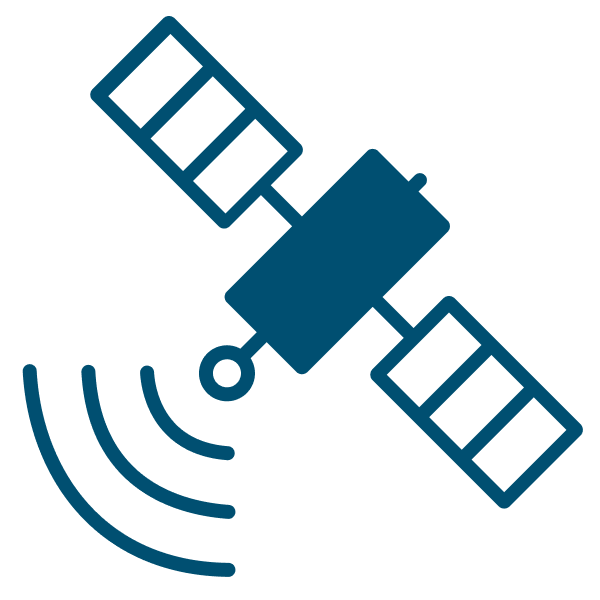 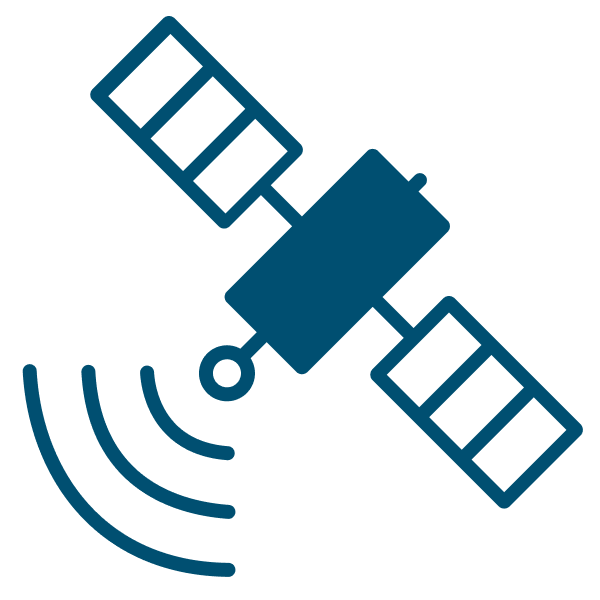 Luonnonhoitonurmi
Luonnonhoitonurmea ei saa lannoittaa
Kasvinsuojelu: 
Kasvinsuojeluaineita voi käyttää vain kasvuston päättämiseen. 
Jos luonnonhoitonurmen kasvuston päättää  kasvinsuojeluaineilla, ei voi ilmoittaa samaa alaa luonnonhoitonurmeksi seuraavana vuonna.
Sadonkorjuu:
Laidunnuksessa ja sadonkorjuussa ei rajoitteita
Viherlannoitusnurmi
Viherlannoitusnurmen kasvusto tulee olla kylvetty vuonna 2022 tai sen jälkeen
Viherlannoitusnurmen siemenseoksen pitää koostua vähintään neljästä eri nurmi- ja typensitojakasvilajin siemenistä
Siemenseoksen painosta vähintään 20 prosenttia pitää olla typensitojakasvia.
Kirjaa viljelymuistiinpanoihin tieto siemenseoksen kasvilajeista ja niiden osuuksista.
Viherlannoitusnurmet, joille myönnetään viherlannoitusnurmien tukea useana perättäisenä vuonna, on niitettävä viimeistään 15.9. toisena vuonna. 
Jos niittoa ei ole vuonna 2023 todettu pinta-alamonitoroinnissa, kasvusto on niitettävä vuonna 2024 
Viljelijän apuna Vipussa on karttataso, josta voi katsoa onko ala satelliittiseurannan perusteella niitetty vuonna 2023.
Vaikeissa rikkakasvitilanteissa kasvusto on niitettävä vuosittain viimeistään 15.9. siten, että rikkakasvien leviäminen estyy.
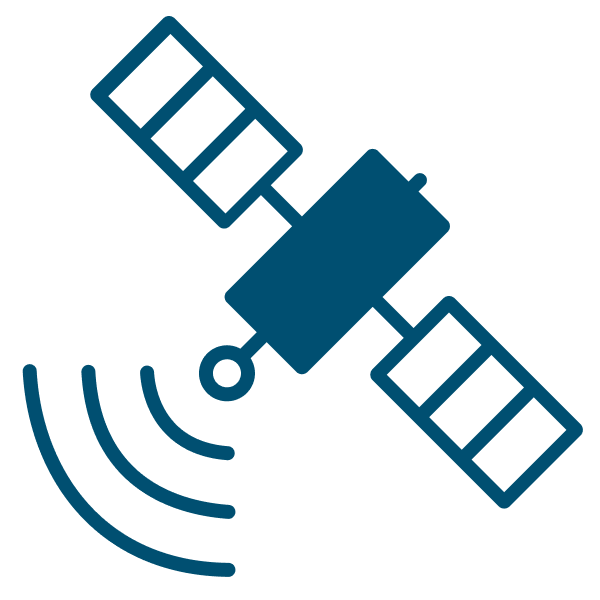 Viherlannoitusnurmi
Kasvusto säilytetty 31.7. (syyskylvöinen kasvi)/31.8. asti. 
Viherlannoitusnurmea ei saa lannoittaa koko kalenterivuoden aikana. 
Voit käyttää kasvinsuojeluaineita vain kasvuston päättämiseen.
Et voi käyttää kasvinsuojeluaineita keväällä ennen viherlannoitusnurmen kylvöä.
Jos päätät viherlannoitusnurmen kasvuston kasvinsuojeluaineilla, et voi ilmoittaa samaa alaa viherlannoitusnurmeksi seuraavana vuonna.
Voit saada viherlannoitusnurmien ekojärjestelmätukea samalle alalle enintään kolmena vuonna peräkkäin.
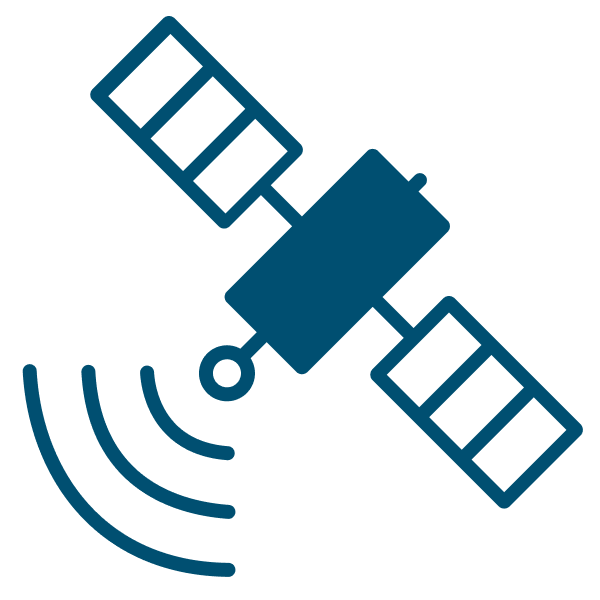 Viherlannoitusnurmi
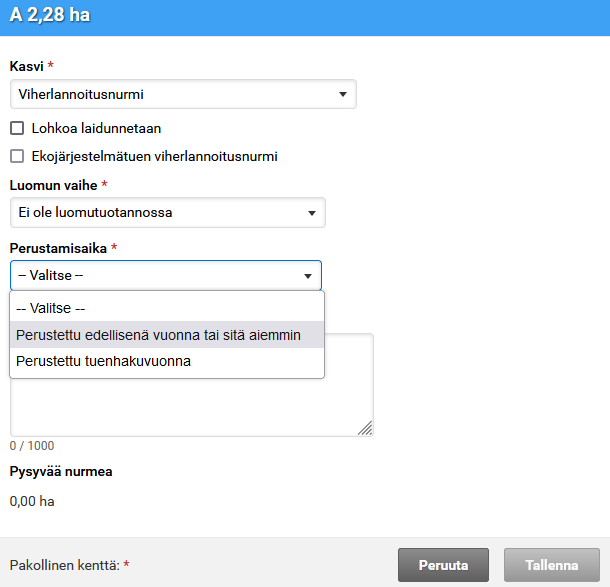 Uutta vipussa: Ilmoita viherlannoitusnurmien perustamisaika
Monimuotoisuuskasvit
Monimuotoisuuskasvien kasvusto on perustettava vuosittain. 
Voit saada tukea myös syyskylvöisistä monimuotoisuuskasveista, jotka on kylvetty edellisen vuoden syksyllä.
Voit ilmoittaa saman niitty- ja peltolintukasvuston monimuotoisuuskasviksi kahtena peräkkäisenä vuonna, jos olet perustanut kasvuston sellaisella hyväksyttävällä siemenseoksella, jossa vähintään kaksi kasvilajia on monivuotisia.
Kirjaa viljelymuistiinpanoihin tieto siemenseoksen kasvilajeista ja niiden osuuksista.
Voit kylvää riistakasvit kaistoina.
Et voi perustaa monimuotoisuuskasvien kasvustoa suorakylvämällä nurmeen.
Kasvinsuojeluaineita ei saa käyttää koko kalenterivuoden aikana. 
Lannoittaa saa perustamisen yhteydessä.
Monimuotoisuuskasvit
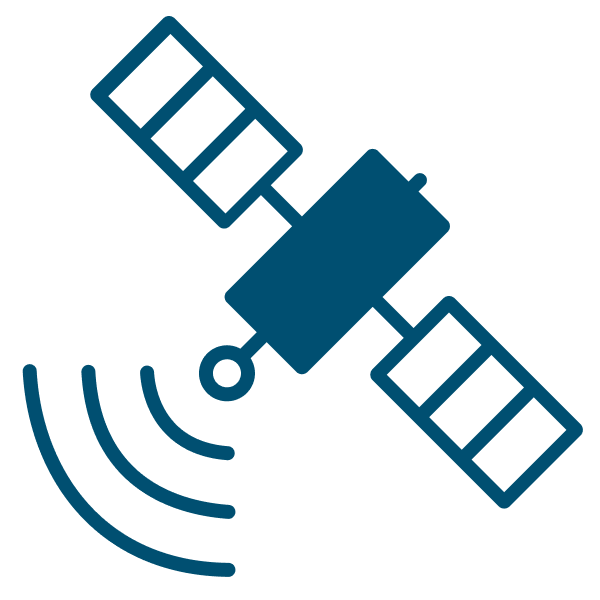 Monimuotoisuuskasvien kasvuston saa niittää aikaisintaan 1.8.
Monimuotoisuuskasvien kasvusto on säilytettävä 15.9. asti. 


Monimuotoisuuskasvien siemenseoksiin on tehty muutoksia (listat seuraavilla dioilla)
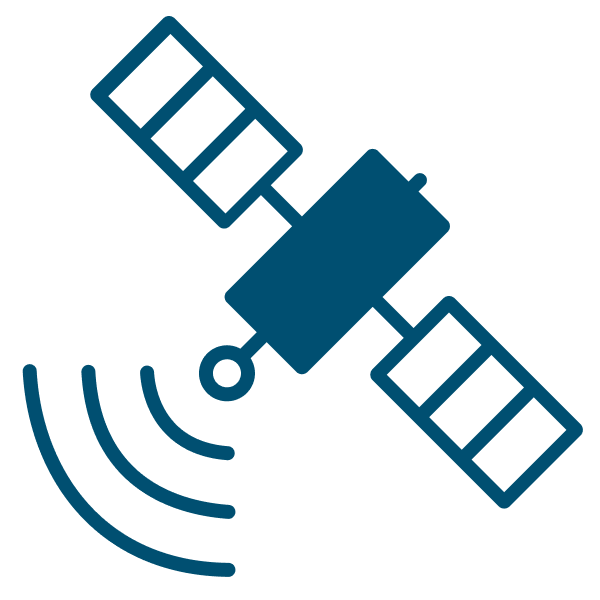 Monimuotoisuuskasvit:Pölyttäjähyönteis- ja maisemakasvit
Siemenseoksessa saa olla vain kahden tai useamman seuraavan kasvin tai kasviryhmän siemeniä (lisäykset punaisella):
11. mesikät
12. unikot
13. kesälemmikki
14. suvikakkarat
15. kesäharso
16. sinappi
17. tattari
18. rapsi
19. retikat
20. maloppi
21. kesämalvikki
22. rypsi
23. muut kuin kohdassa 1―22 mainitut kylvövuonna kukkivat kaksisirkkaiset kasvit. 

Pölyttäjähyönteis- ja maisemakasvien seoksessa saa olla kohdassa 23 tarkoitettuja muita kylvövuonna kukkivia kaksisirkkaisia kasveja enintään 30 prosenttia siemenseoksen painosta, ei kuitenkaan hampun siemeniä.
1.auringonkukka
2. hunajakukka
3. sinimailanen
4. apilat
5. kelta-, sini- ja valkolupiini
6. virnat
7. ruis- tai ahdekaunokki
8. malvat
9. kehäkukat
10. öljypellava
Monimuotoisuuskasvit: Riistakasvit
Siemenseoksessa saa olla vain kahden tai useamman seuraavan kasvin tai kasviryhmän siemeniä (lisäykset punaisella):
1. viljat 
2. tattari
3. auringonkukka
4. öljypellava
5. rypsi
6. rapsi
7. sinappi
8. herne
9. härkäpapu
10. rehukaali
11. retikat
12. rehusokerijuurikas
13. nauriit
14. ruisvirna
15. rehuvirna
16. ruistankio
17. heinäkasvit
18. apilat
19. sikuri
20. kumina
21. mailaset
22. keltamaite
23. hunajakukka
24. keltiö
25. heinäratamo 

•Viljan, heinäkasvien ja apilan riistakasviseoksissa on aina oltava myös jonkin muun listalla luetellun kasvin siemeniä. 
•Heinäkasveja saa olla enintään 20 prosenttia siemenseoksen painosta. 
•Siemenseoksessa saa olla muita kuin yllä olevassa listassa 
tarkoitettuja kasveja enintään 15 prosenttia siemenseoksen painosta, ei kuitenkaan hampun siemeniä.
Monimuotoisuuskasvit: Niittykasvit
Siemenseoksessa on oltava nurmiröllin, lampaannadan tai jäykkänadan sekä vähintään kahden seuraavan niittykasvin siemeniä (lisäykset punaisella):
1. harakankello
2. valkoailakki
3. ahdekaunokki
4. keltasauramo
5. ketoneilikka
6. mäkitervakko
7. nurmikohokki
8. purtojuuri
9. puna-ailakki
10. päivänkakkara
11. ruusuruoho
12. särmäkuisma
13. ruiskaunokki
14. kehäkukka
15. hunajakukka
16. kumina. 

Seoksessa saa olla lisäksi muiden yksivuotisten niittykasvien tai virnojen siemeniä, ei kuitenkaan heinien siemeniä.
Monimuotoisuuskasvit: Peltolintukasvit
Siemenseoksessa on oltava vähintään yhden niittykasvien luettelossa (edellinen dia, kohdat 1—16) tarkoitetun niittykasvin ja vähintään yhden seuraavan kasvin tai kasviryhmän siemeniä (lisäykset punaisella):
1. pellava
2. durra
3. tattari
4. hirssi
5. maissi
6. auringonkukka
7. kvinoa
8. rypsi
9. rapsi
10. sinappi
11. mesikät
12. virnat
13. viljat 
14. sikuri

•Seoksessa saa olla viljojen siemeniä enintään 50 kiloa hehtaaria kohden. 
•Seoksessa saa olla lisäksi muiden yksivuotisten niittykasvien tai 
virnojen siemeniä, ei kuitenkaan heinien siemeniä.